Programación Paralela con R y Rstudio. 
Una Introducción
Instructor Rina Surós
Noviembre 2022
Facultad de Ingeniería. UDELAR 
Montevideo
Clase 9

Códigos que utilizan 
Package ff
Package bigmemory
Codigo 09
En la clase pasada vimos el código 09, donde utilizamos bigmatrix para hacer un cálculo simple de un vector

resumen = function(x) c(min = min(x,na.rm=TRUE), media = mean(x,na.rm=TRUE),  max = max(x,na.rm=TRUE),largo = length(x))

Usamos el archivo:

archivo1 = "~/Desktop/R ZORA Ejemplos/CLASE 1/minitrain.csv"

Leemos como bigmatrix

			 read.big.matrix()
Veamos el código
Codigo 09b: bigmatrix en paralelo
Ahora, veamos ese mismo código ejecutándose en paralelo

Usaremos la librerías:
library(bigmemory)
library(bit)
library(readr)
library(doParallel)
library(ff)

Y la misma función

# Usemos "resumen" para calcula el mínimo, media, maximo y largo de un vector

resumen = function(x) c(min = min(x,na.rm=TRUE), media = mean(x,na.rm=TRUE),
                        max = max(x,na.rm=TRUE),largo = length(x))
Codigo 9b
Pero no hemos visto un caso paralelo.

El codigo 9b es el mismo código 9, al que le hemos agregado una versión paralela.

Entonces no solo logramos manipular matrices masivas sino que además utilizamos bigmatrix para una versión en paralelo.

Con esto cerramos el circulo
Codigo 9b en paralelo
########### PARALELO ##########

cl <- makeCluster(4)
clusterExport(cl,c('resumen','bd4'))
n = nrow(bd)

idx <- splitIndices(n, length(cl))
res = clusterApply(cl, idx, resumen)

stopCluster(cl)
Codigo 9b en paralelo
Al final limpiamos

gc() o gc(reset = true)

Y no da información sobre
 el uso de la memoria
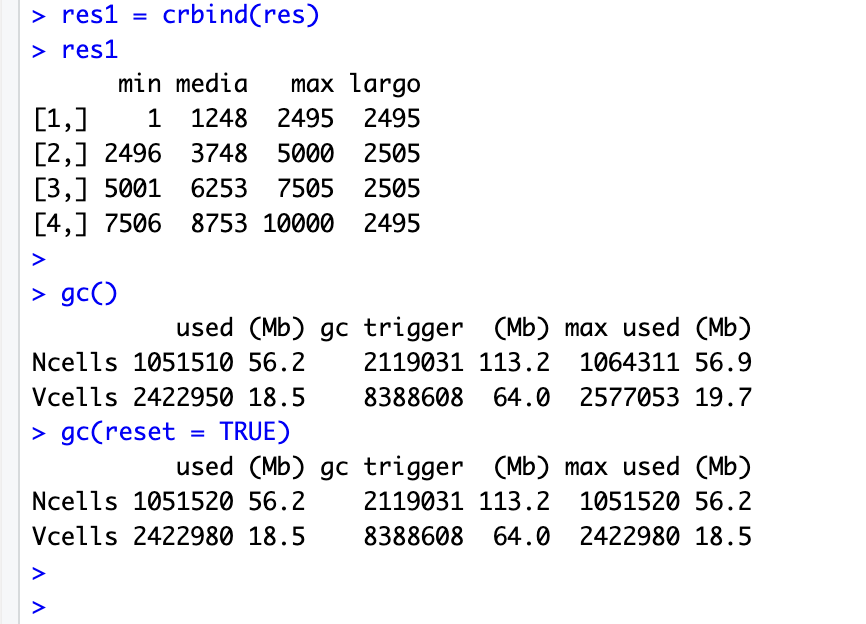 Vamos a la plataforma rstudio en la nube
“bigmatrix”
“bigmatrix” es realmente poderoso y abre todo un campo nuevo de funciones que automatizan muchos procesos

Pero aún es inestable

Este el el proyecto que más recursos humanos concentra en el desarrollo de r  restudio

Veamos un ejemplo con el código 10
Código 10
Construiremos  histogramas de frecuencias para datos matriciales masivos. Primero usaremos las tablas de frecuencia cruzadas y luego usaremos biglm para  para construir el histograma. Solo veremos los tiempos de ejecución 

Los datos están en el  “minitrain.csv”. 
Supondremos que los datos están organizados por categorías. 
Tomemos 2 variables (dos columnas) y estudiemos la frecuencia de ocurrencia de pertenecer simultáneamente a 2 categorías. Por ejemplo: cuantos de los que tienen tarjeta dorada tienen deudas altas. Los sumo y ese valor va en la posición de la tabla (0, 2)

Veamos
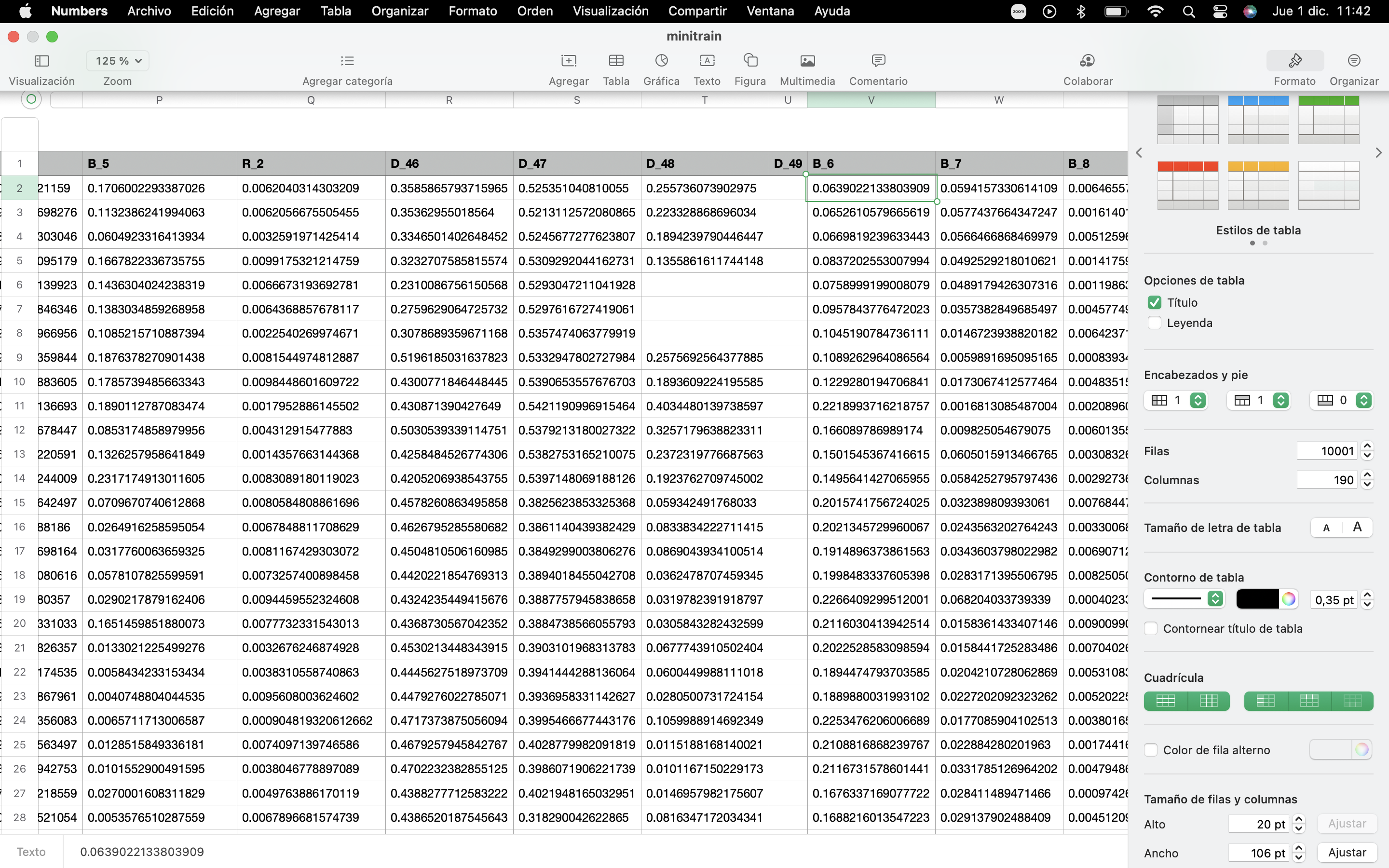 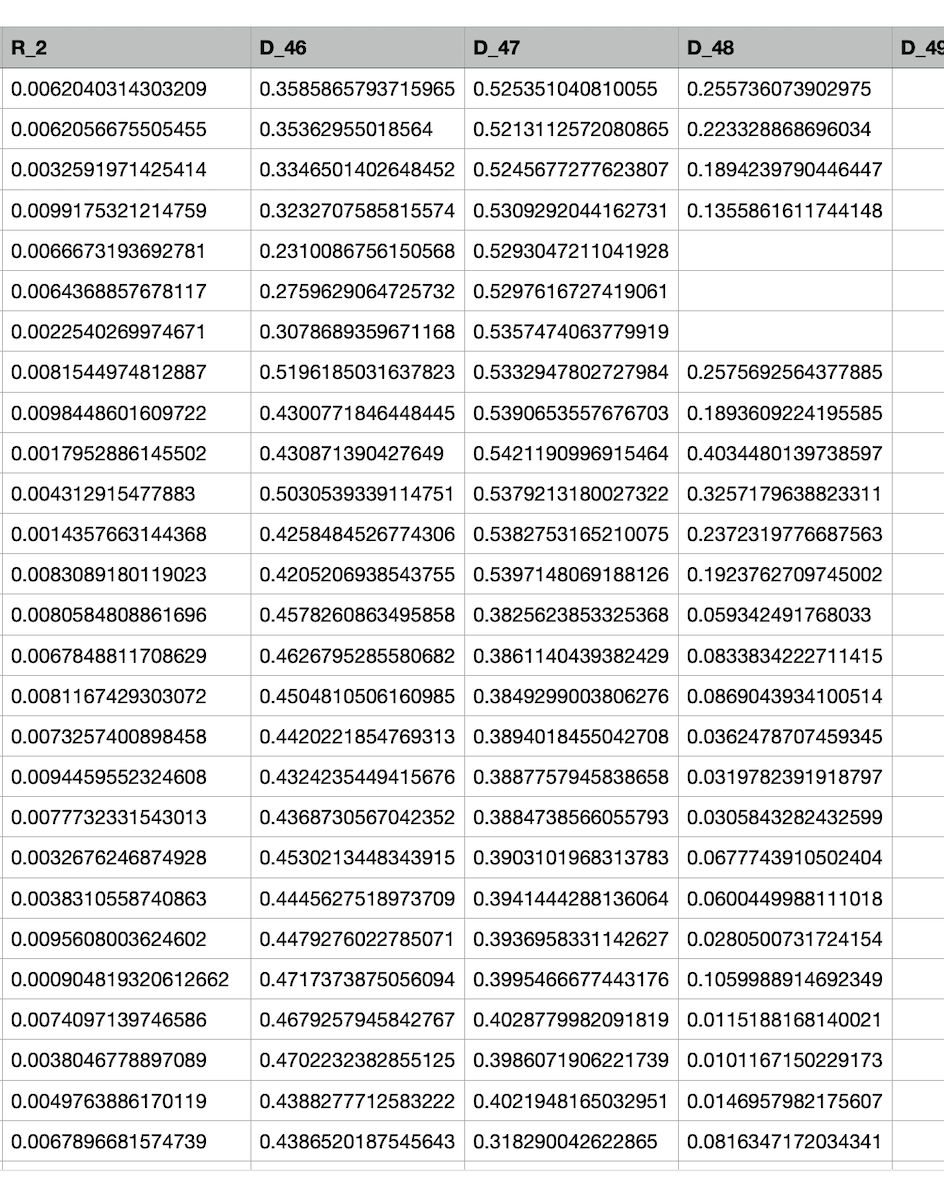 Tarjeta dorada












Tarjeta negra





Plateada
Clientes puntuales




Clientes impuntuales pero que pagan




Clientes con deudas altas, no pagan durante mucho tiempo



Clientes con deudas bajas. Recientemente dejaron de pagar
Tarjeta dorada
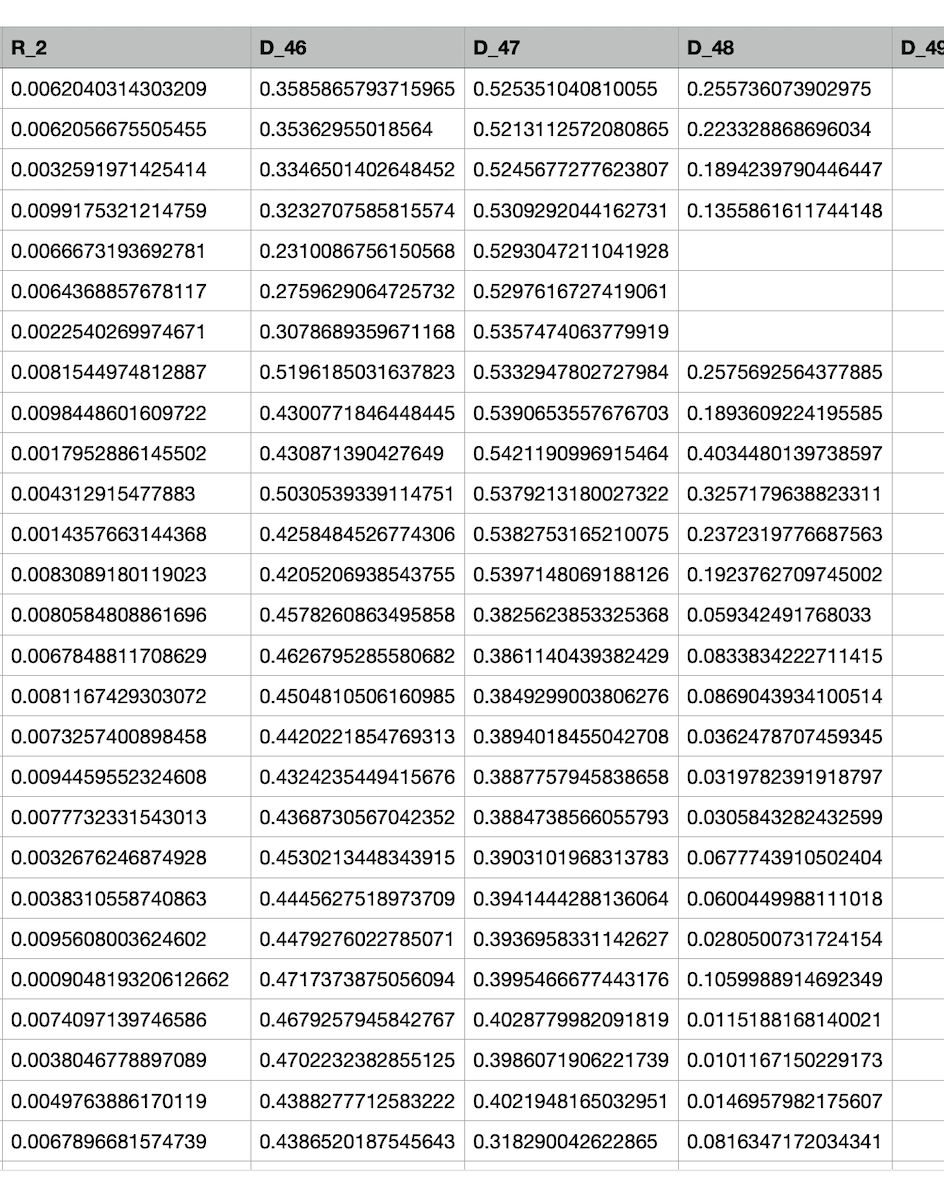 Clientes puntuales




Clientes impuntuales




Clientes con deudas altas





Clientes con deudas bajas
Tablas cruzadas por categorías
En cada posición de la table cuenta cuantos datos satisfacen la condición de estar en la categoría
Tabla de frecuencias
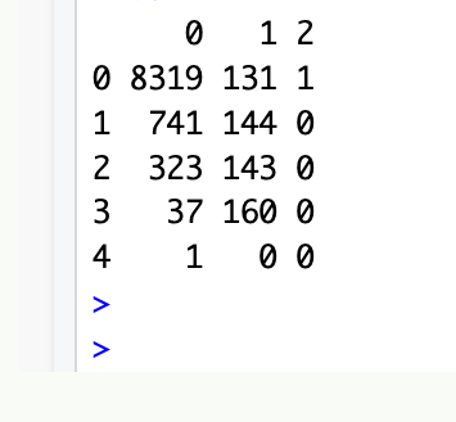 Un ejemplo de tabla
Esta tabla se construye con:	binit()
Código 10
Package bigmemory
Este paquete permite crear y  manipular estructuras masivas de datos matriciales que de otra manera sería imposible tratar.
Adicionalmente, el paquete 
biganalytics # Extiende la capacidades de bigmemory
Bigtabulare  # genera un objeto tabla
bigalgebr. # Para tratamiento de álgebra lineal
bigkmeans # Para clusterización de datos
binit # Crea los histogramas

permiten un tratamiento automático de datos, son funcionalidades avanzada.

Synchronicity # Permite sincronizar procesos y su comunicación por paso de mensajes
Código 10
Utilizaremos las siguientes librerías

library(bigtabulate) # Para la función bigtable() que genera un objeto “tabla” por categorías. Son tablas cruzadas

library(bigmemory) # Para el manejo de grandes matrices de datos 

library(biglm)  # crea un objeto de modelo lineal generalizado que usa solo p^2 de memoria para p variables.
	
Los paquetes que contienen GLM, están relacionados con el Modelo Lineal Generalizado (General Linear Model)

https://rpubs.com/hllinas/R_GLM_Packages
Como construimos el codigo 10
library(bigtabulate)
library(bigmemory)
library(biglm)
library(biganalytics)
library(bench) # Análisis de tiempos de ejecución 
library(ff) # Manejo de estructuras vectoriales masivas

Usamos entonces estas librerías
Regresión para un data frame con lm
# Regresion con columnas del objeto data.fra
td1 = Sys.time()
  ddlm = lm(B_1~R_1+D_42,dd)
  
td2 = Sys.time()
td = td2 - td1
td
Regresión para un objeto bigmatrix con biglm.big.matrix
# Regresion con columnas del objeto bigmatrix
tb1 = Sys.time()
  bdlm = biglm.big.matrix(B_1~R_1+D_42,bd)
  
tb2 = Sys.time()
tb = tb2 - tb1
tb
La instrucción para lectura de matrices es:

read.big.matrix(”archivo.csv", header = TRUE,sep= ",",type='integer’)
Finalmente comparamos los tiempos
# Comparación de tiempos (es más lento con el objeto bigmatrix)

compara  = c(tb,td)
names(compara) = c('Big.Matrix','Arreglo')
compara
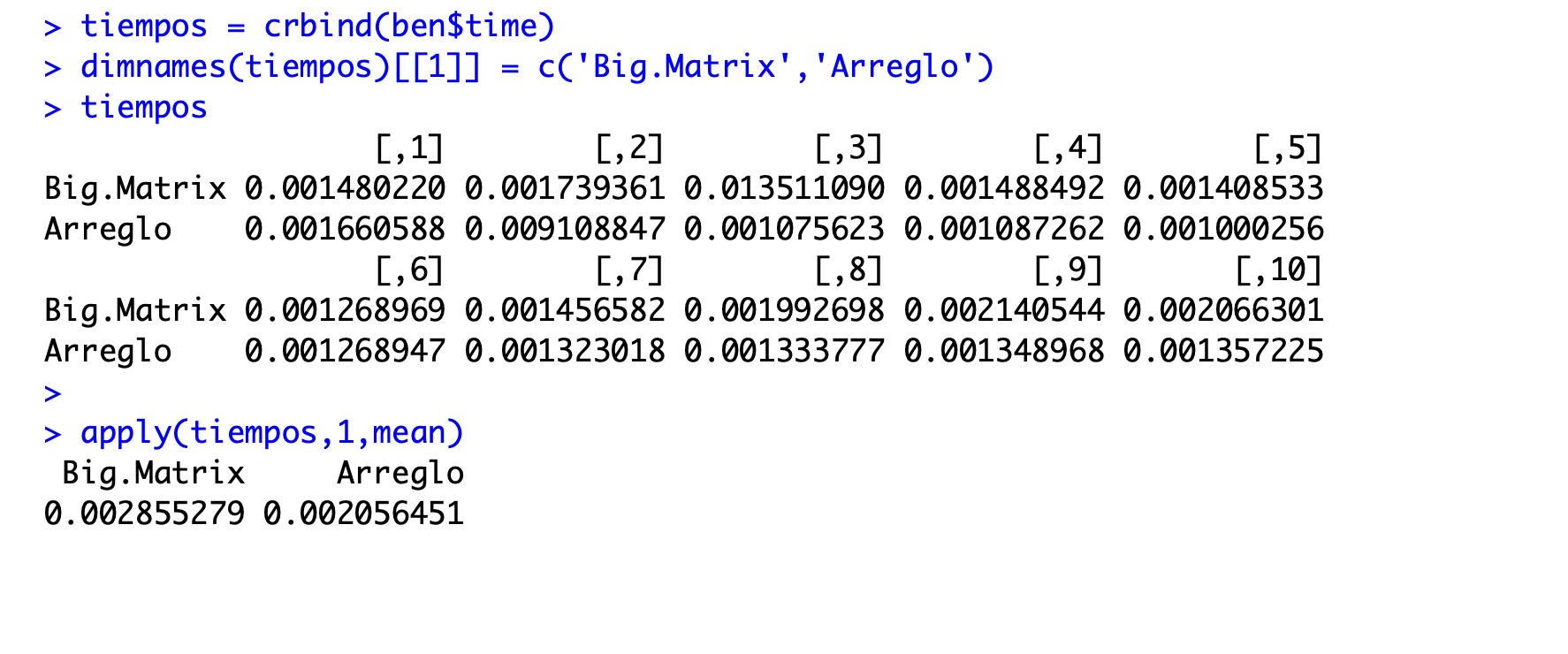 Análisis de los resultados de tiempo
Una vez más insisto en que la ganancia está en que he podido manipular datos que de otra manera sería imposible  plantearse su tratamiento sin tener que recurrir  a procedimientos de lectura y carga por trozos.

La cantidad de datos que estamos tratando en este momento es muy pequeña (20 Mb), solo efecto demostración. 
Tendríamos que pasar a train_data.csv, que tiene 15 Gb de datos para evaluar si en ese caso, además del beneficio de manejar datos masivos, también acelera los proceso
Con esto terminamos el curso. Espero que les sea de mucho provecho y que se interesen en seguir formándose en este tema

La empresas le dan mucho valor al desarrollo de software con estas capacidades.

Gracias por estar en este curso
F I N